Lessons from Storybook Animals: Understanding the Influence of Anthropomorphic Media on Children’s Learning 
Megan Conrad, Emily Trachtenberg, Sabrina Ramos, Victoria Vlassakis
William Paterson University
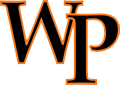 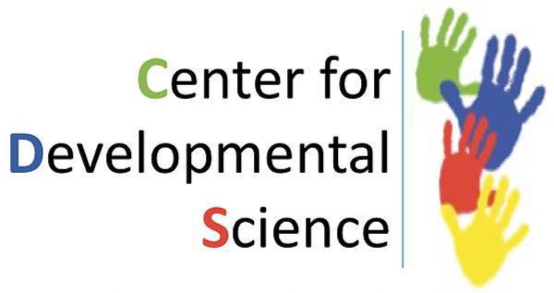 RESULTS
Anthropomorphic Language (AL)
	Pre: No children spontaneously used AL
	Recall: No children in Storybook A used 	AL; 	42% in Storybook B and 33% in Storybook C 	Explanation post-test: 17% in each of condition
Color Camouflage in Story Recall
	83% in Storybook A, but only 33% in Storybook 	B and 42% in Storybook C; X2 (2, N = 36) = 	6.91, p = .032.
Camouflage Knowledge: Generalization
	Generalization scores were low in Storybook B 	(M = 3.50, SD = 1.62) ; but high in Storybook A 	(M = 5.42, SD = 1.51) and Storybook C (M = 	5.75, SD = 1.60); 	F(2,35) = 7.11, p = .003
	More used color camouflage as justification in 	Storybook A (42%) than in Storybooks B and C 	(23%), chi-square p = .086
Camouflage Knowledge: Explanation
	Explicit camouflage knowledge was low both at 	pre-test (2.8%) and post-test (11.1%) across all 	conditions
Individual Differences
	Higher IDAQ scores were found in those who 	used anthropomorphism at post-test, t(34) = 	1.74, p = .045
INTRODUCTION
Many children begin to engage with the natural world through storytelling
Understanding the impact of anthropomorphic representations of non-human animals in storybooks
Some previous studies have found that anthropomorphism has a negative impact on factual learning and biological reasoning (Ganea, Canfield, Simons & Chou, 2014; Waxman, Herrmann, Woodring, & Medin, 2014) 
Other studies find that constrained anthropomorphism does not impact learning (Ganea, Ma, & DeLoache, 2011; Geerdts & Marcovitch, 2015; Geerdts, Van de Walle, & Lobue, 2016)
Current study goal: include multiple levels of anthropomorphism; considering the role of individual differences in anthropomorphism
Children better recalled relevant facts about color camouflage from a realistic storybook than anthropomorphic books. Individual differences also influenced learning.
METHOD
Participants: Thirty-six preschool-aged children (M = 4.7 years, 18 female)
Baseline Measures: The Individual Differences in Anthropomorphism - Child Questionnaire (IDAQ-CF; Severson & Lemm, 2016) 
Experimental Storybook Conditions: 
	Storybook A: non-anthropomorphic 	Storybook B: slightly anthropomorphic 	Storybook C: heavily anthropomorphic
Post-test Measures:
	Storybook free recall
	Camouflage generalization task
		Which of these frogs would the bird eat? Why? 			What is camouflage?
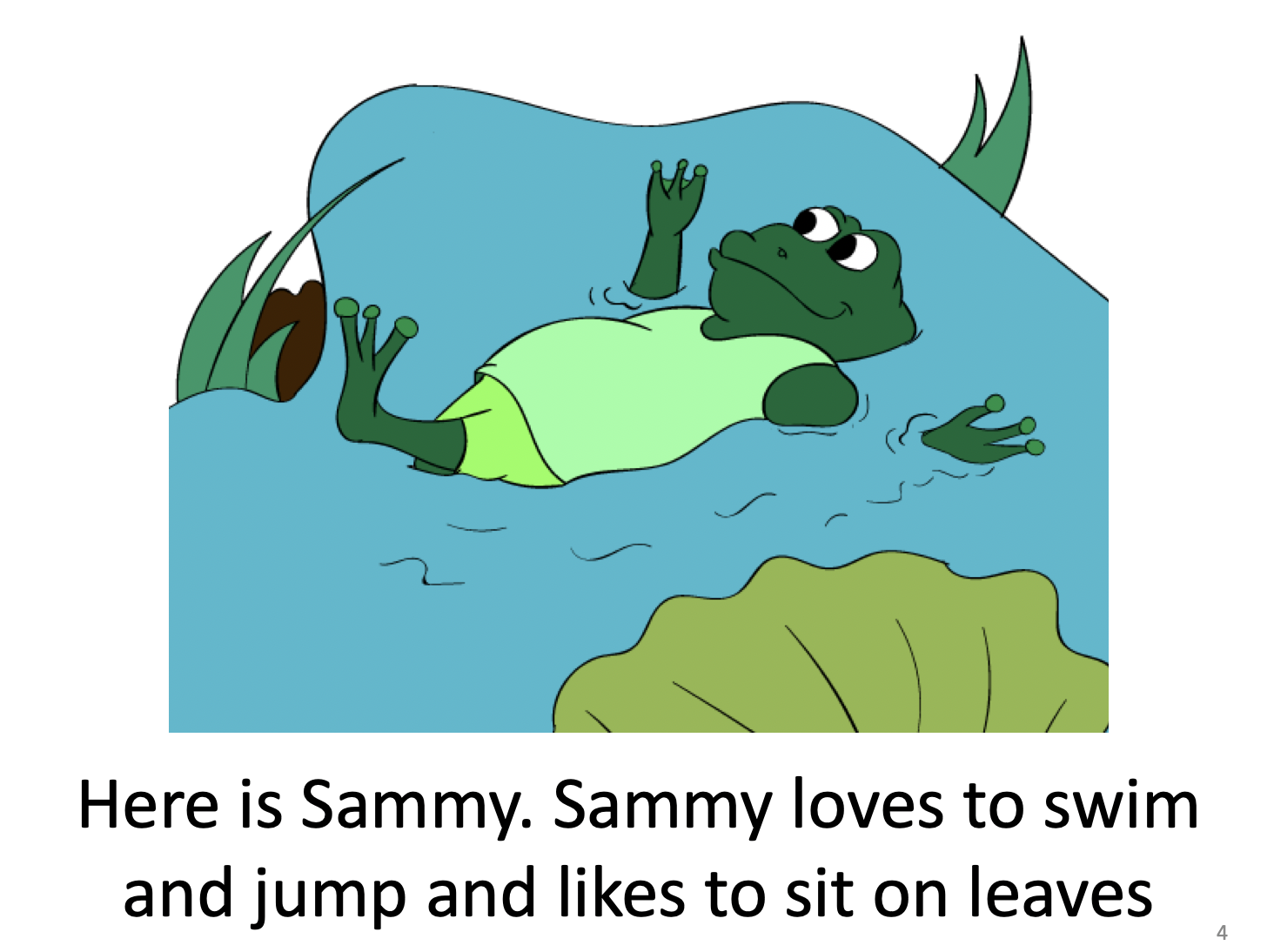 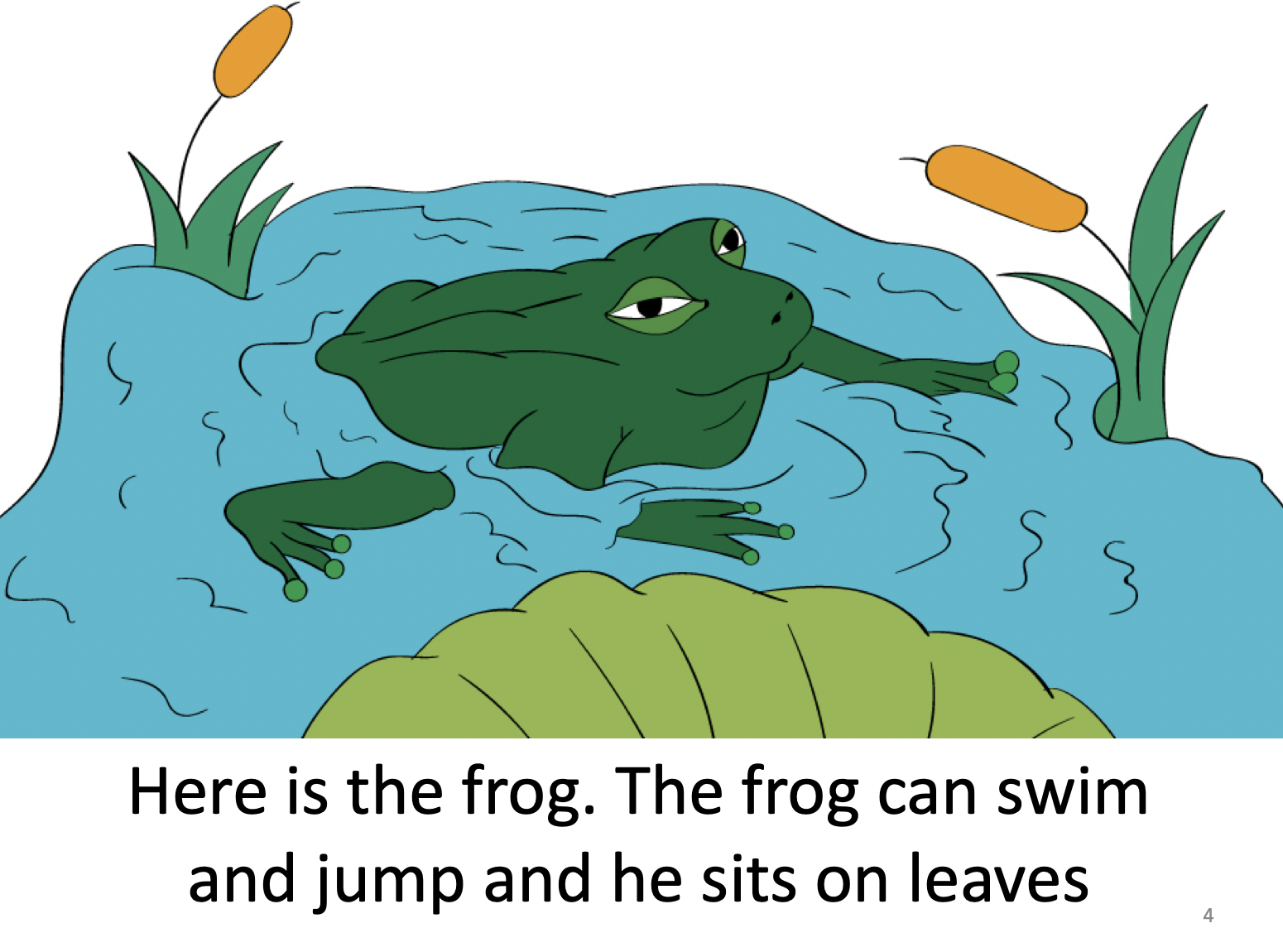 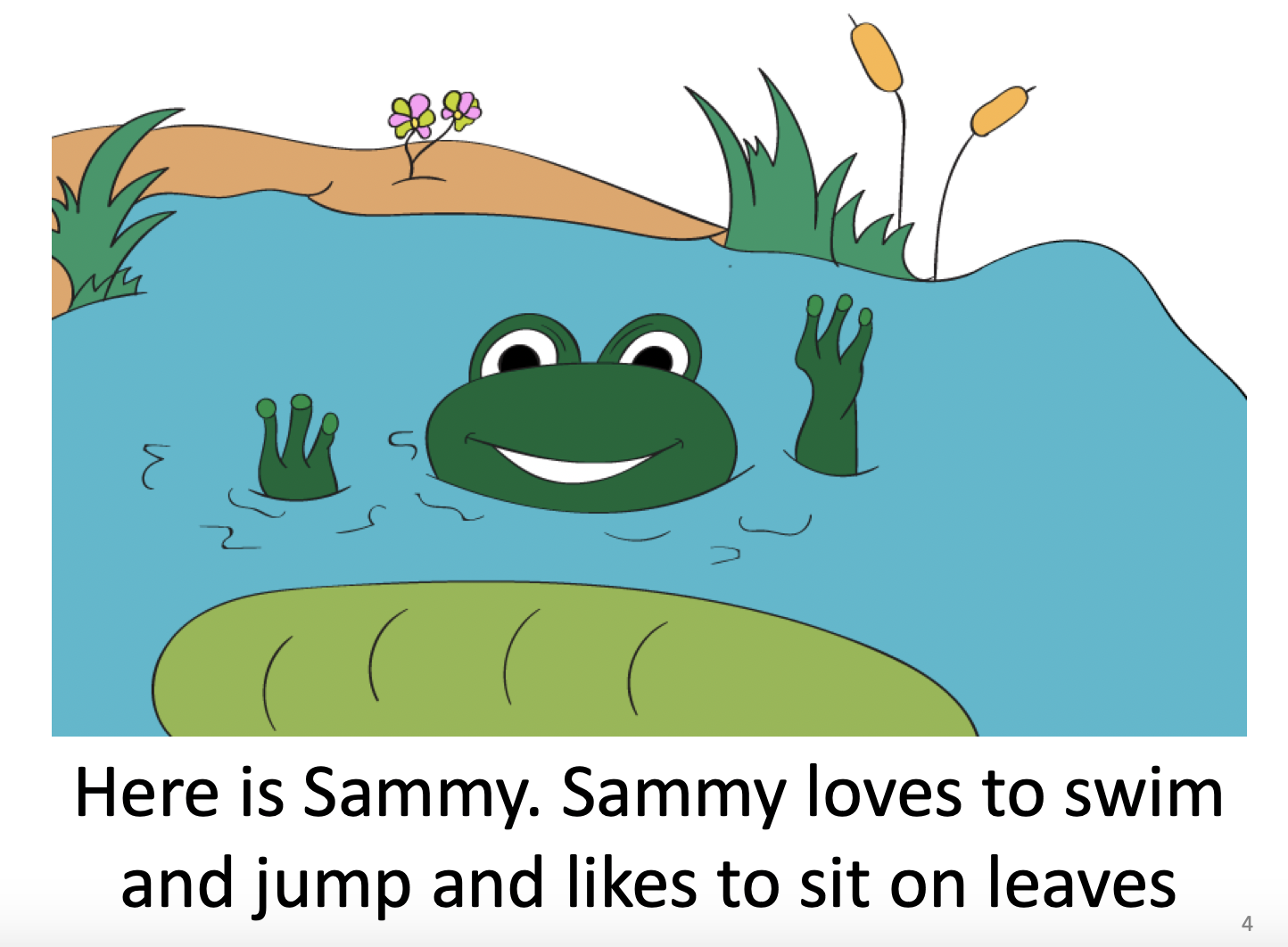 DISCUSSION
Need larger sample size
Explore other individual differences (animal 	interest and knowledge, pets)
Books about non-biological properties
Examine differences in explanation/recall versus 	generalization
Other kinds of anthropomorphic representation
Storybook C
Storybook A
Storybook B
To obtain a copy of this poster, 
scan this QR code OR email 
Dr. Megan Conrad geerdtsm@wpunj.edu
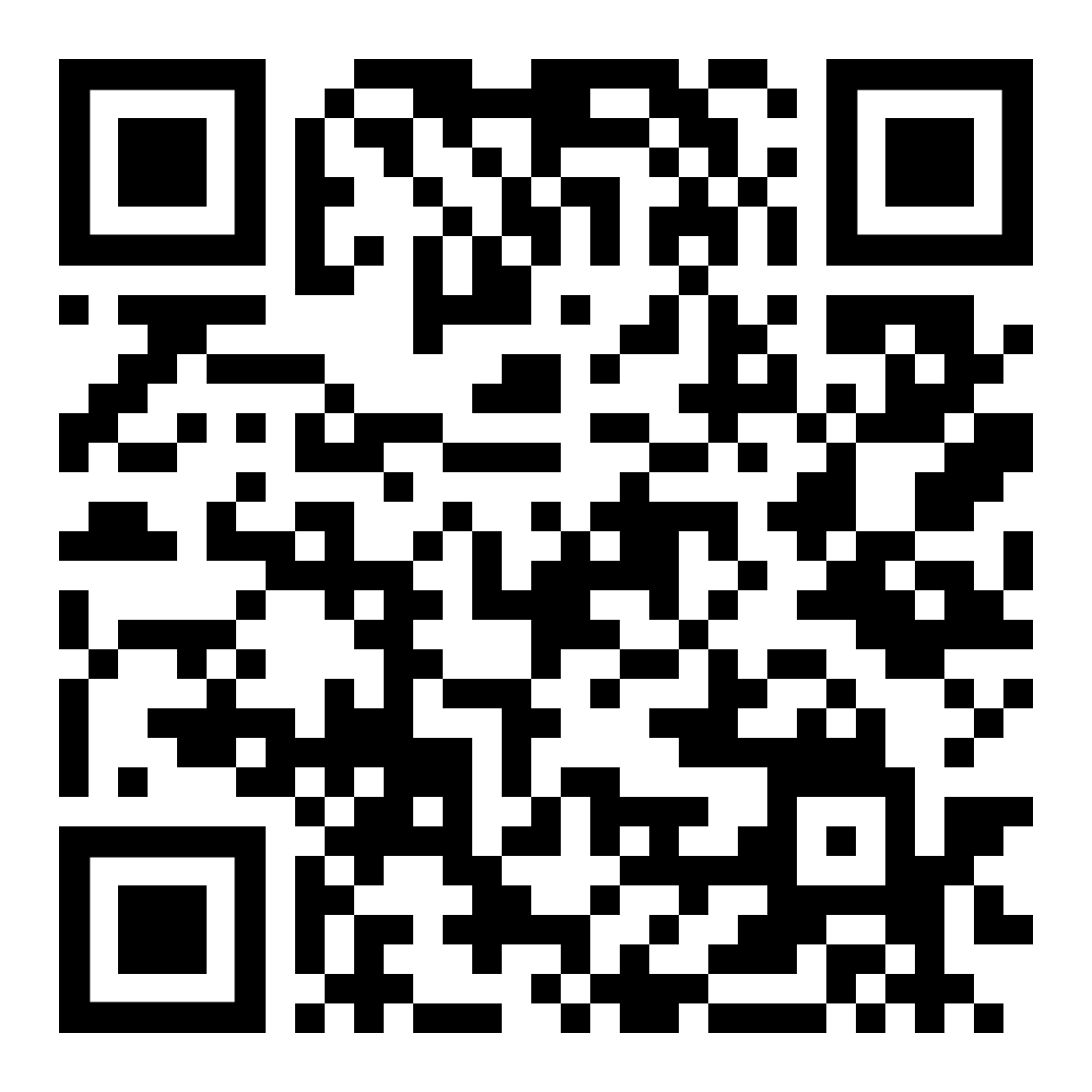